Update on school development28th June 2022
Consultation on the School Development Plan 2019 – 2022
School Financial Budget  2022 -2023
Class organisation for Sept 2022 .
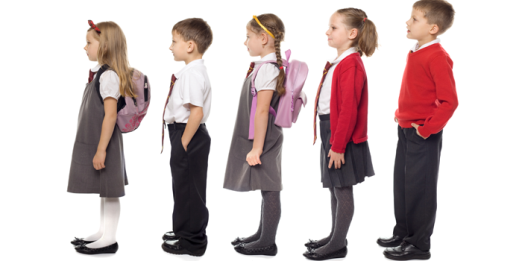 There are four key drivers to school improvement
What have we achieved in school ‘development’
School Development Plans have been extended to school year 2022/23 2021 
We have focused on creating an enriching and welcoming learning environment.
We have analysed the gaps in learning and worked hard to bridge those gaps.
We have engaged in counselling support via the DENI Happy Healthy Funding, this will continue next September, as DENI will extend funding.
We have begun the development of outplay resources and activities.
We have completed a full two year cycle of improvements in ICT.
We have piloted the Film for learning programme and will cascade this out across the school in September.
North Down Primary Principals' Group
Parental Questionnaire
We will plan for the next School Development Plan, 2023- 2026, with consultation with all stakeholders, starting next term.
We will have a our P1  Play & Stay sessions.
We will have an ICT showcase event.
Financial Situation
After a good intake in 2021, we had a strong uptake for P1 places for September.
Alongside, this we have had a significant uptake of places in St. Patricks in P2 to P7, over the past two years. 25 new children have joined the school!
We have a significant number of families, who have indicated that they wish to join our school community in September 2022.
These factors will all benefit the financial position of the school
We currently only have a few available places.
Class Structures-  Sept 2022
We will have staff compliment of 11 Teachers, 1 Learning Support teachers and 7  Teaching &Classroom Assistants and 3 Auxiliary Staff.
The Governors have approved operational arrangements on the 13th June.
It is a necessity to have three  composite classes due to the financial constraints and class sizes for some year groups. 
There are few changes to the staffing structure in school. 
There are two new appointments 1 permanent and 1 Temporary Variation in Contract, starting in September. Mrs Beegan – full time appointment, in P2/3 and Miss N Ellis – part time- job share with Mrs Hamill, in P3.
We have used criteria to allocate class places for all classes from P1- P7.
Provisions for children with SEN and/or additional needs.
Age related- Date of Birth
Gender  balance were possible
Consideration of  all ability classes.
Friendships
St. Patricks PS Holywood
Thank you for your support
Thank you for your support and understanding throughout this difficult time. I hope our normal school operations will be firmly established in September.
Have a great summer holiday & we look forward to seeing you all again on Tuesday 30th August.
Please note there will be no school dinners on Tues 30th- Wed31st 

C O’Neill